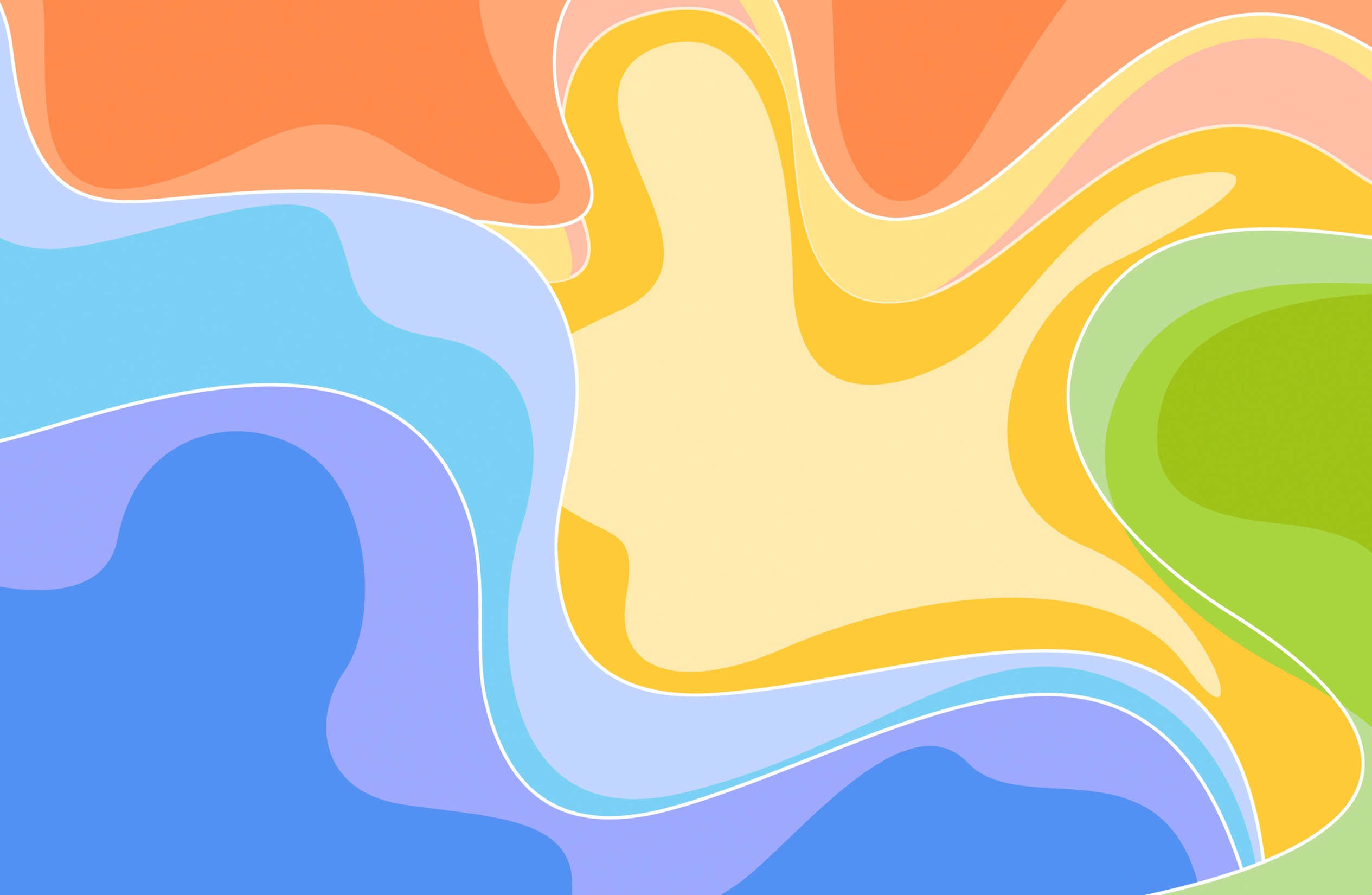 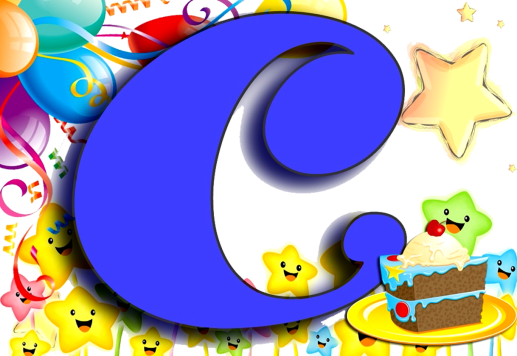 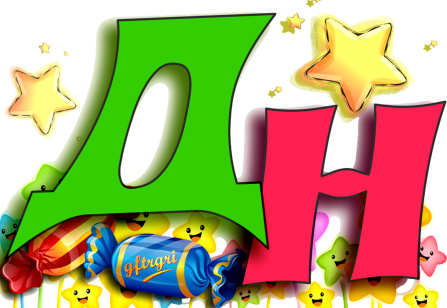 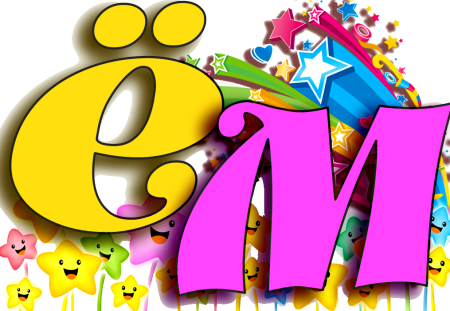 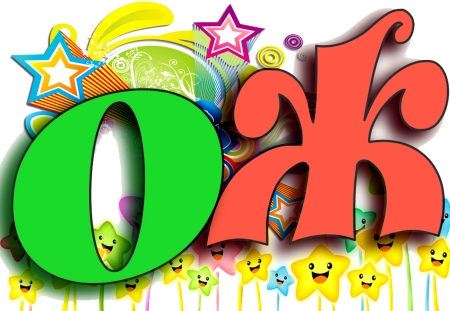 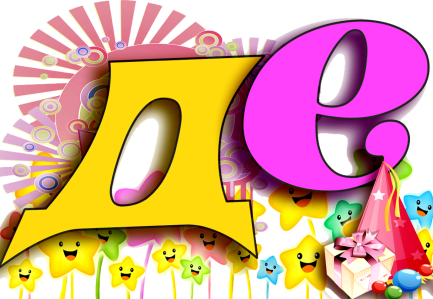 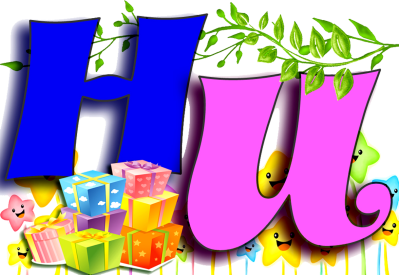 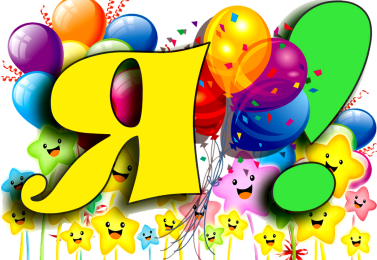 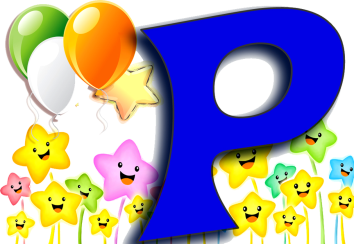 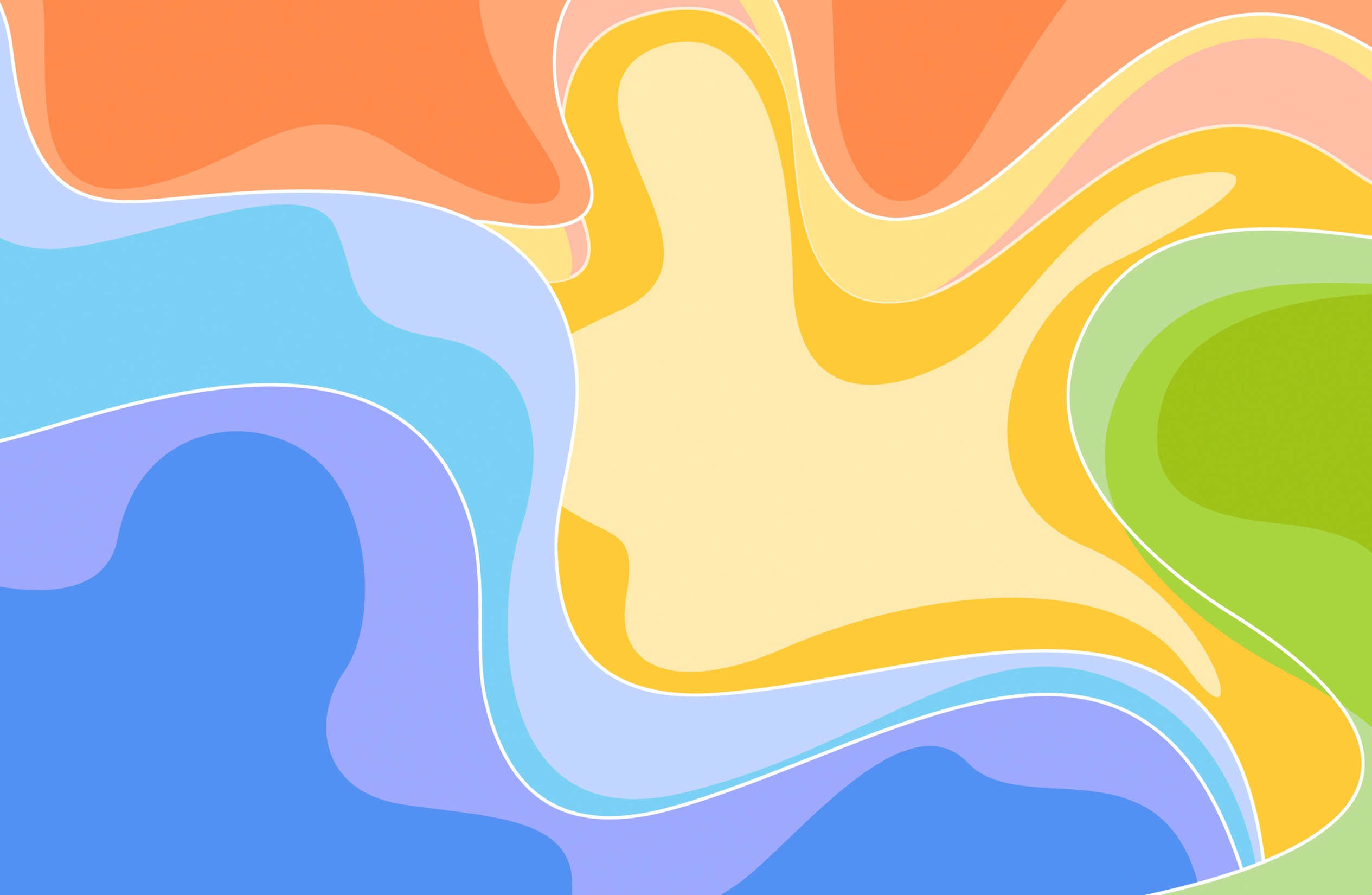 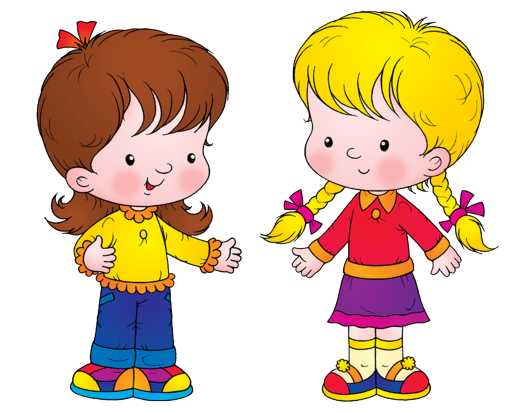 Это Соня.
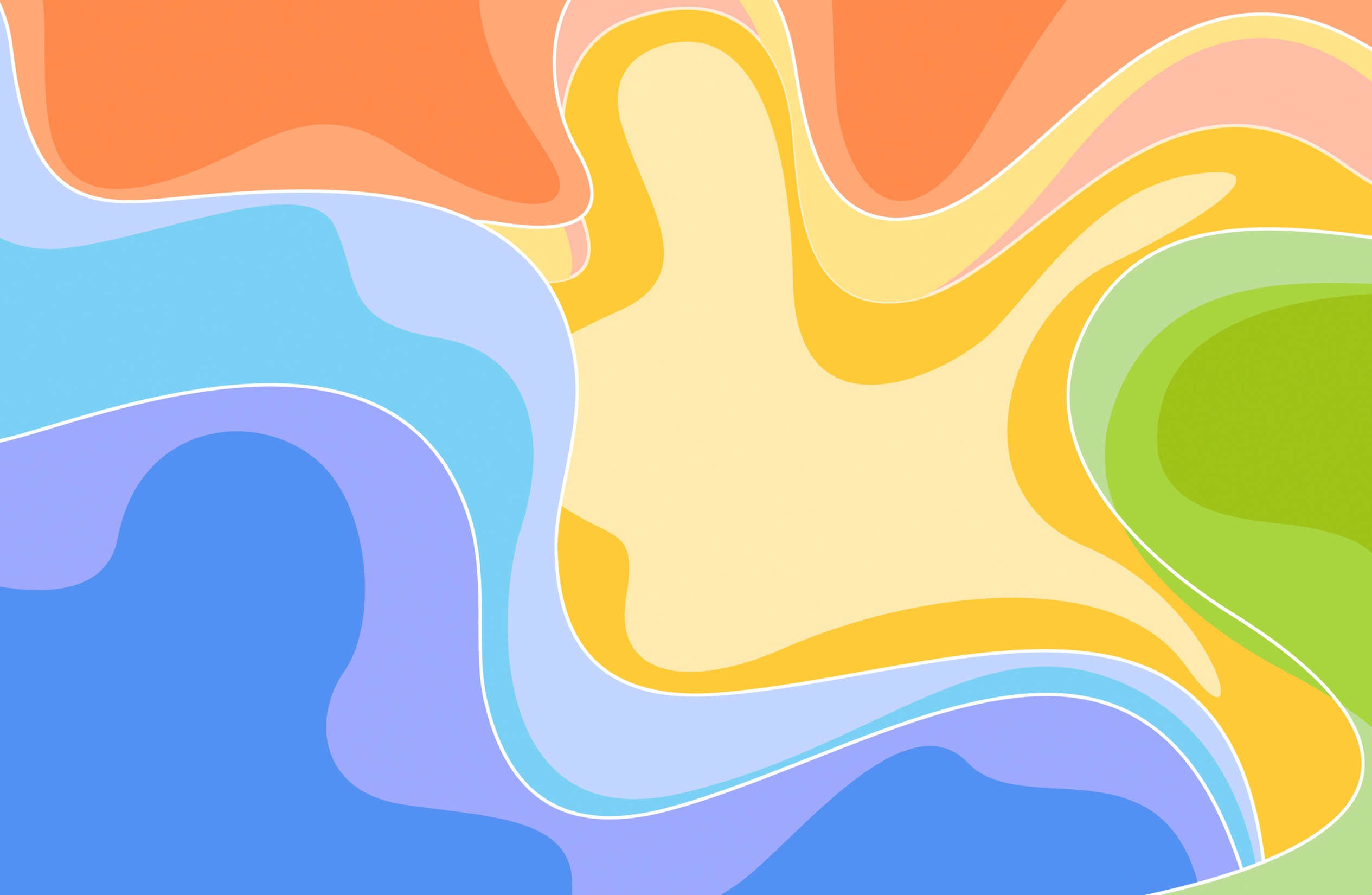 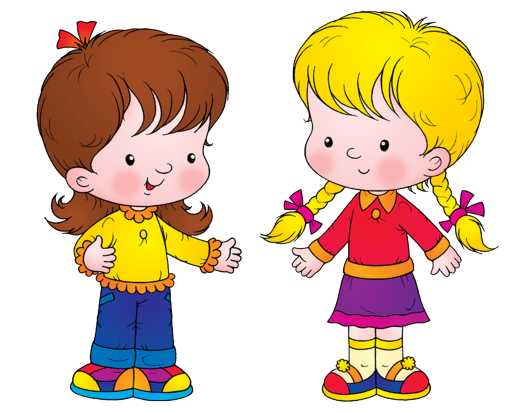 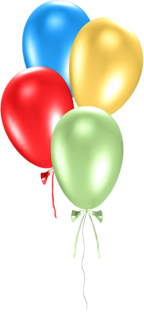 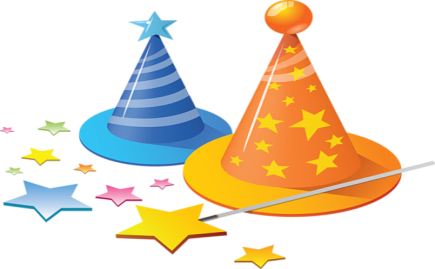 У Сони сегодня день рождения.
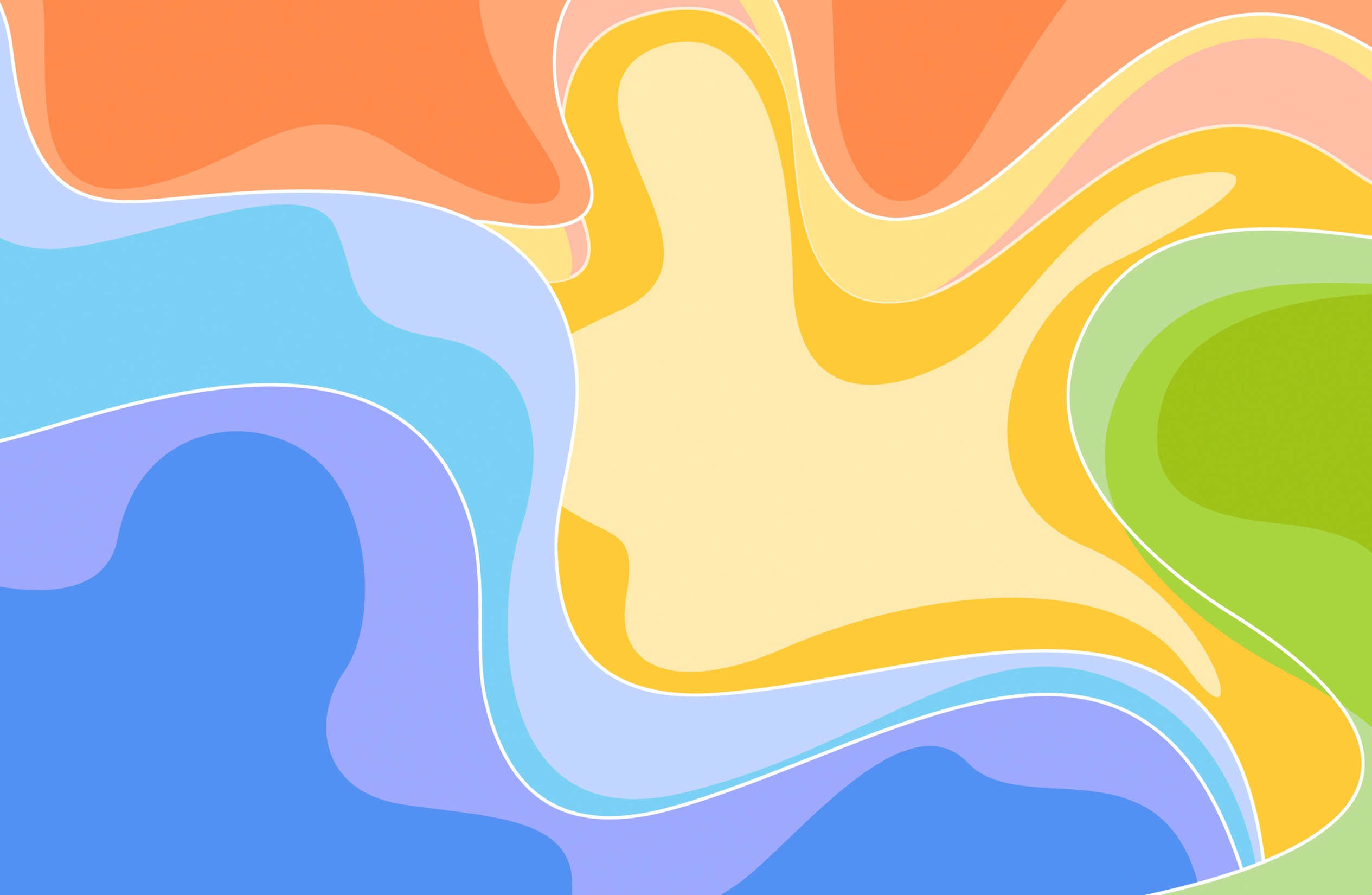 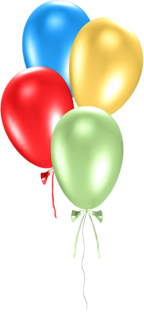 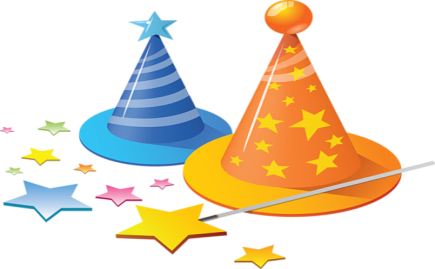 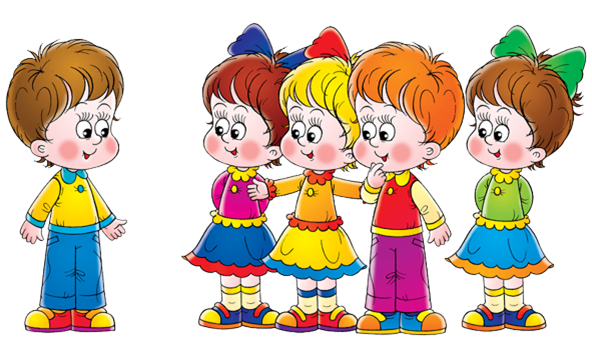 На день рождение пришло много гостей.
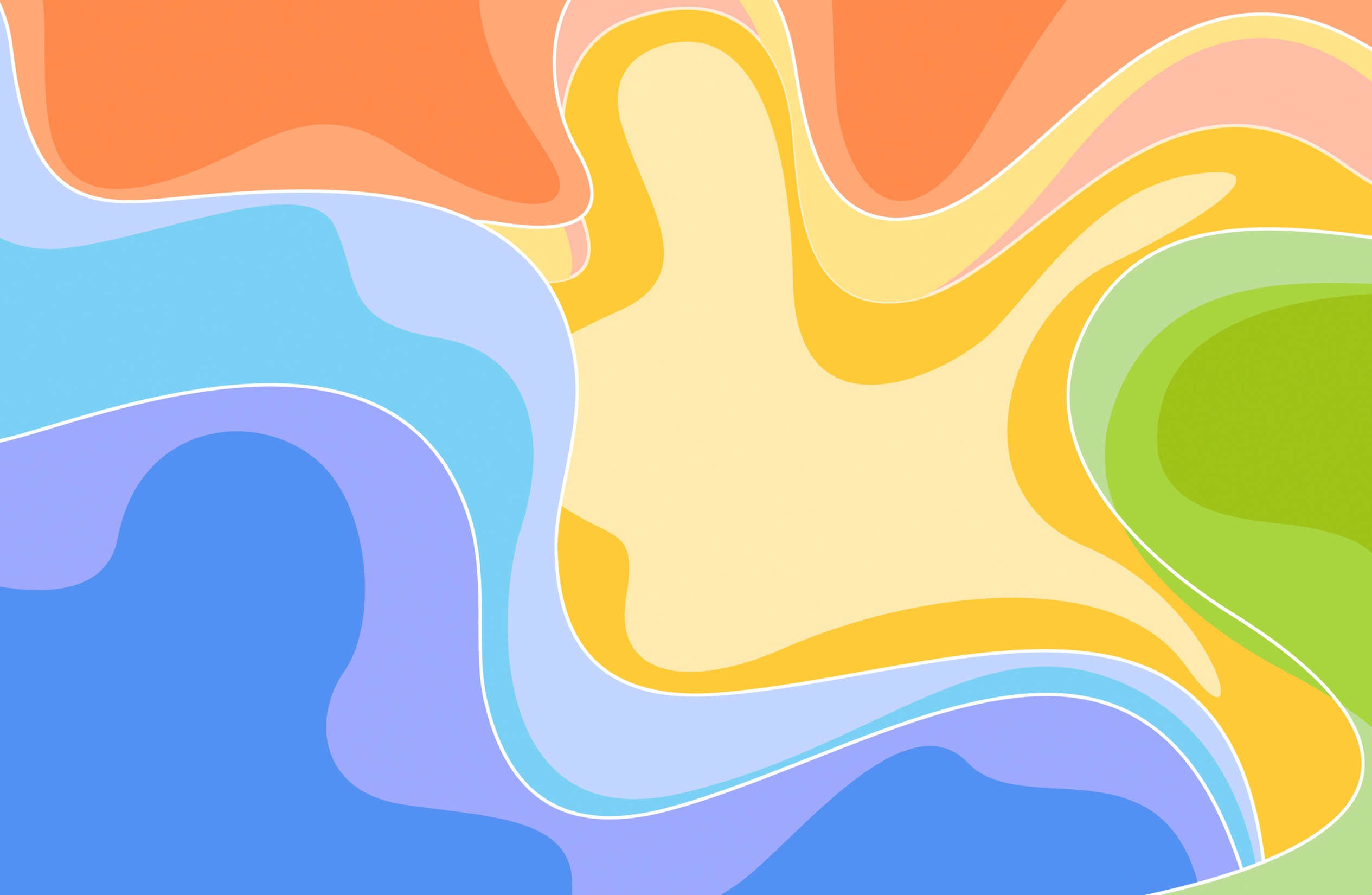 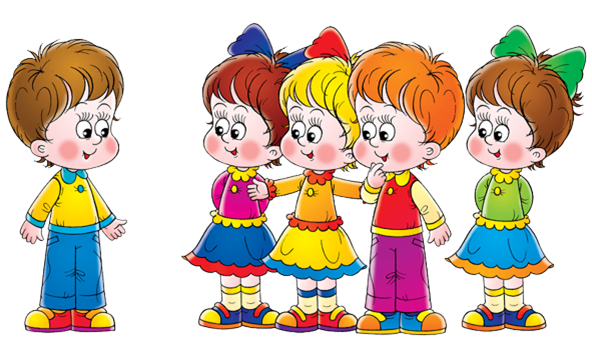 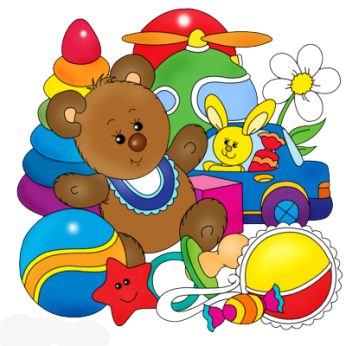 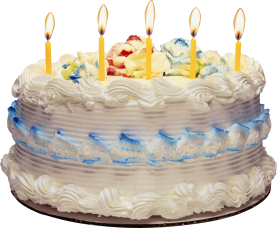 Гости подарили много игрушек и торт.
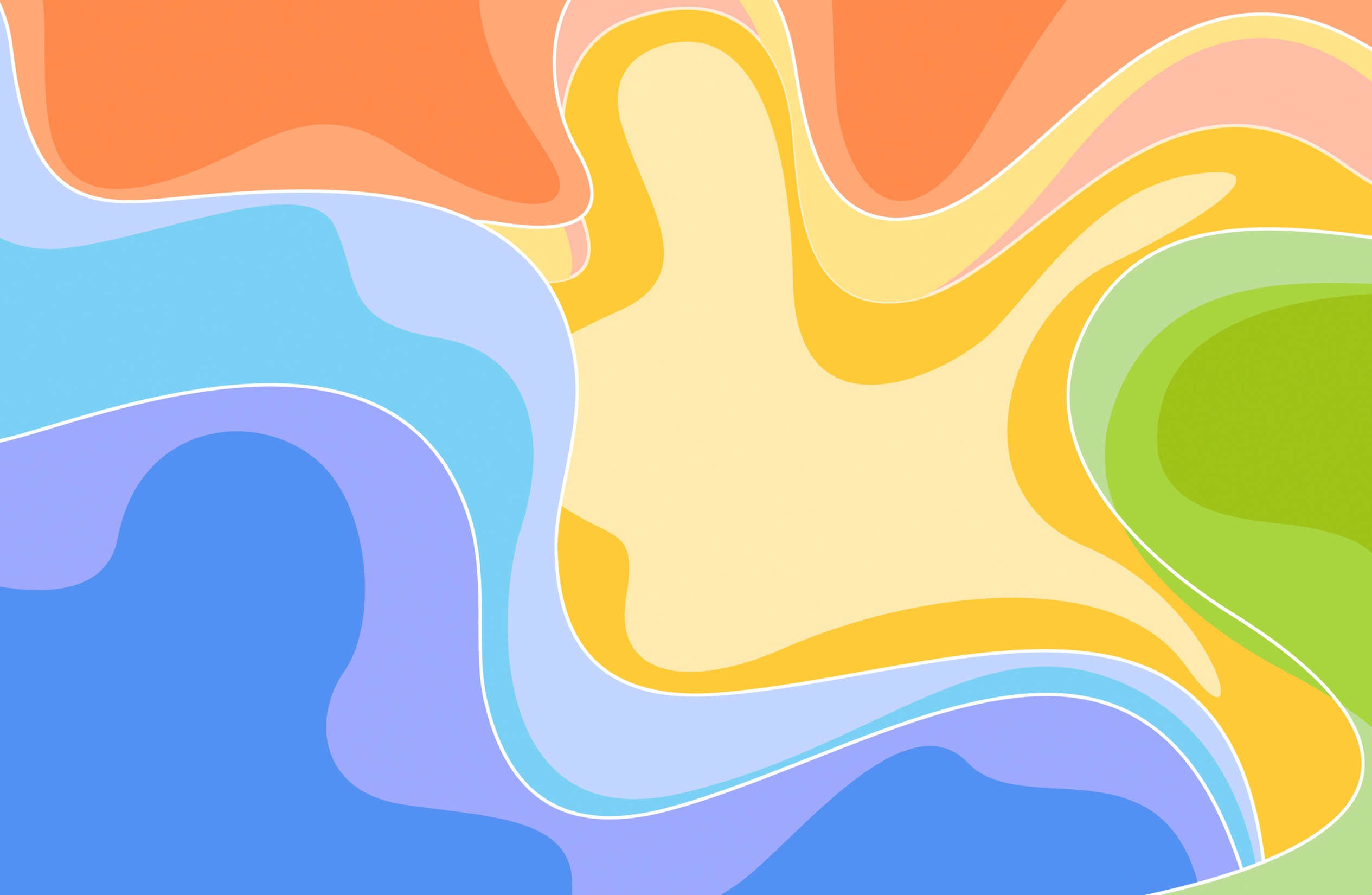 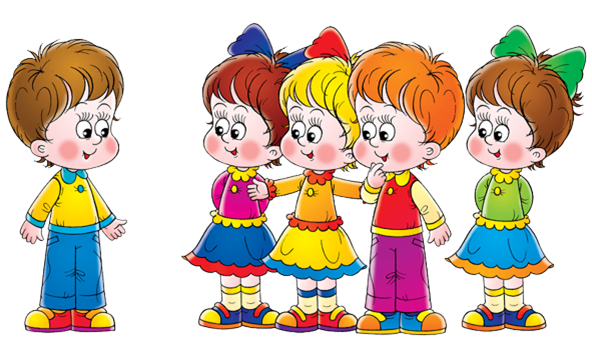 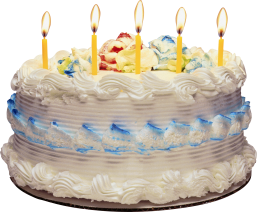 Тортом угощали гостей.
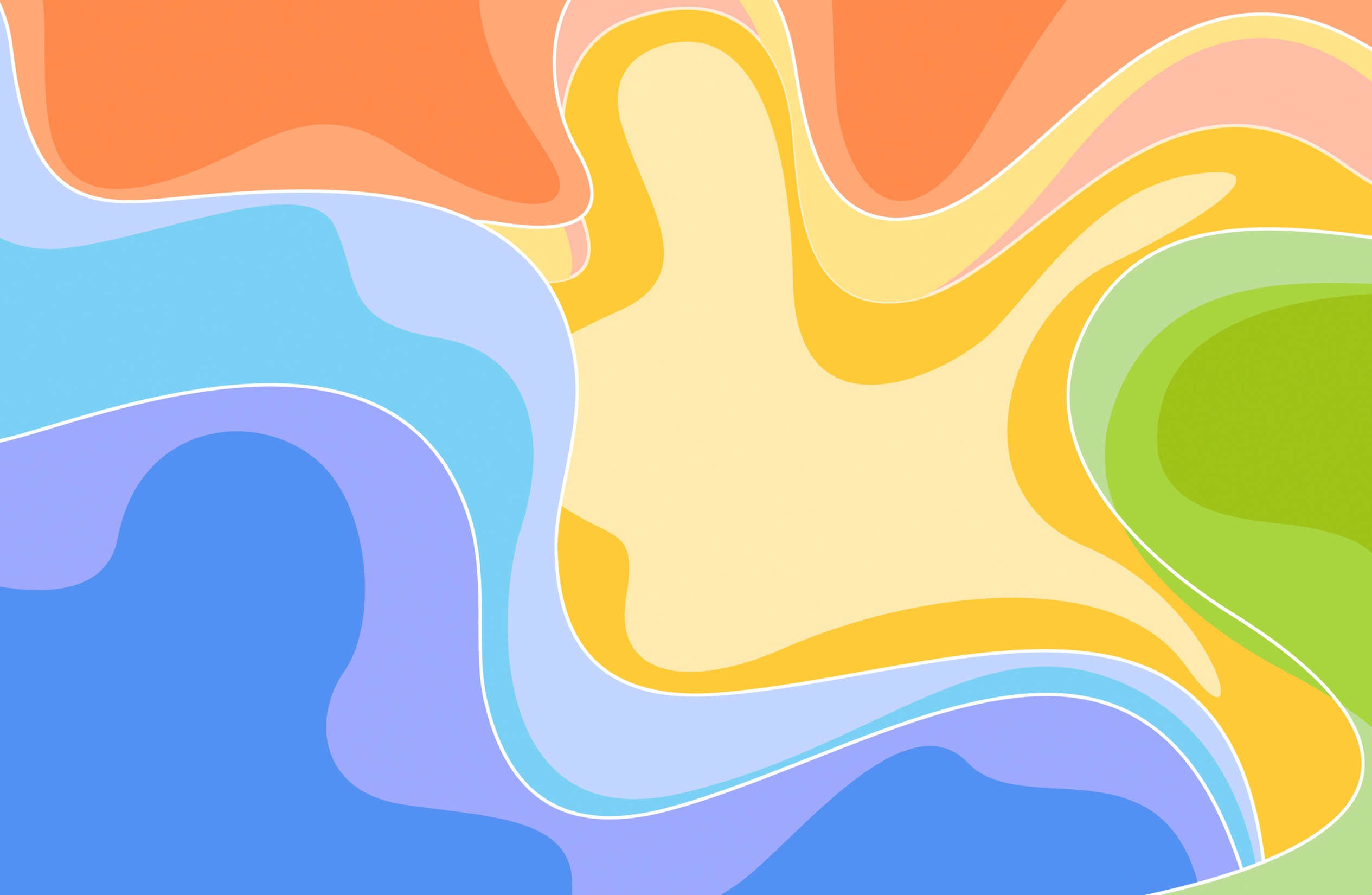 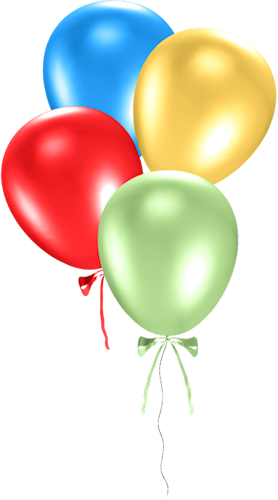 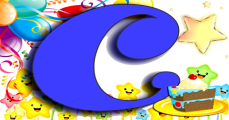 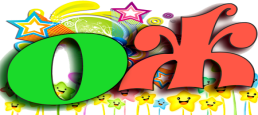 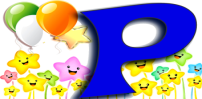 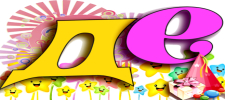 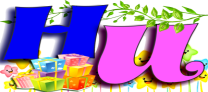 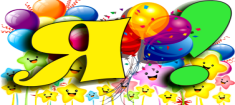 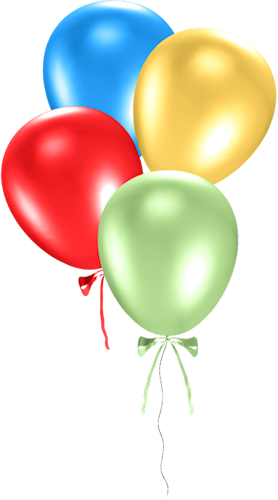 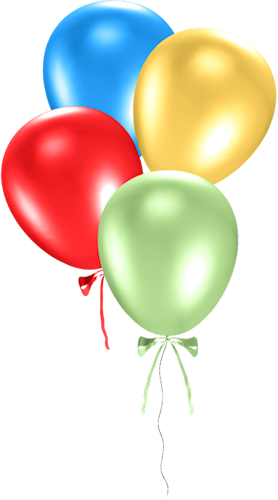 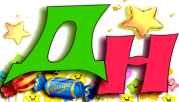 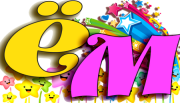 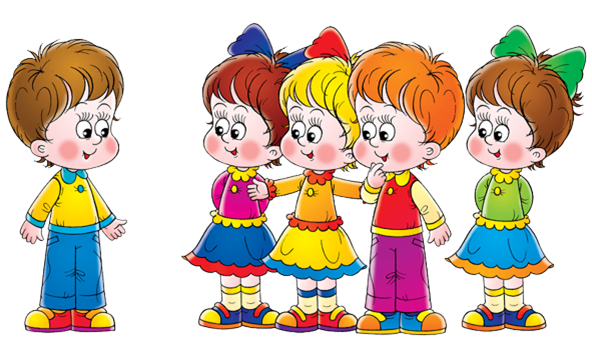 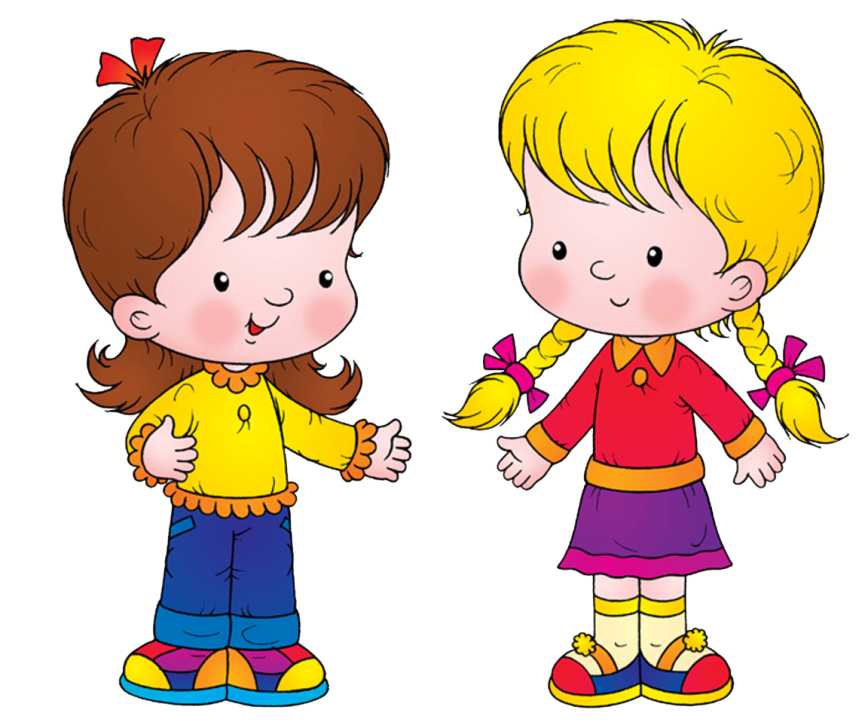 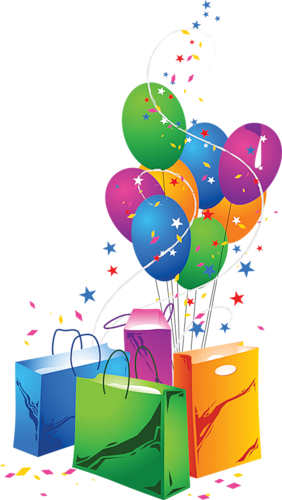 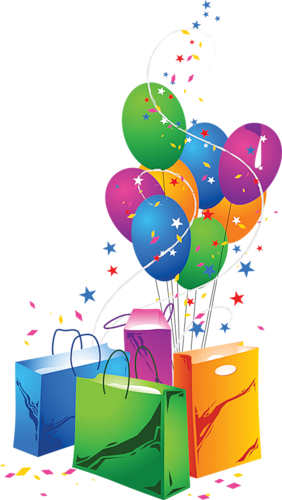 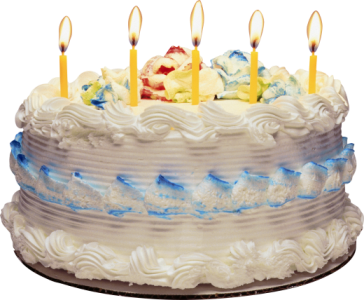 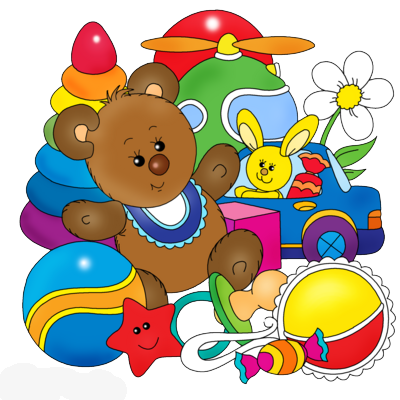 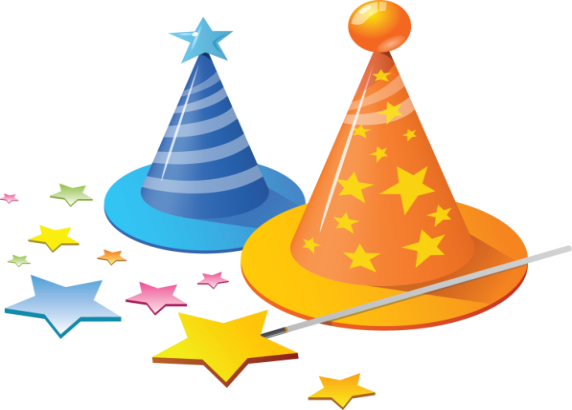 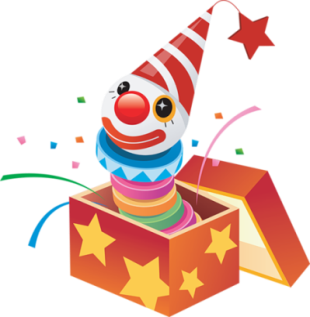